DEFENSA DE PROYECTODEPARTAMENTODE CIENCIAS ECONÓMICAS ADMINISTRATIVAS Y DE COMERCIO CARRERA DE INGENIERÍA EN MERCADOTECNIA   TRABAJO DE TITULACIÓN PREVIO A LA OBTENCIÓN DEL TÍTULO EN INGENIERÍA EN MERCADOTECNIA TEMA:“DETERMINAR LA LEALTAD DEL SEGMENTO JOVEN EN EL SECTOR FINANCIERO DEL CANTÓN RUMIÑAHUI A TRAVÉS DE LA TEORÍA DE LA ACCIÓN PLANEADA.”SANGOLQUÌ, MARZO 2016
Morales Simba
 Doris.
CONTENIDO GENERAL
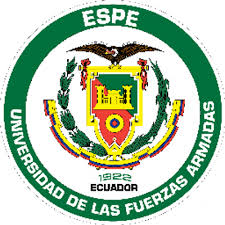 1. MARCO TEÓRICO
2. ESTUDIO DE MERCADO
3. ANALISIS DE DATOS
4. CONCLUSIONES Y  RECOMENDACIONES
Morales Simba 
Doris.
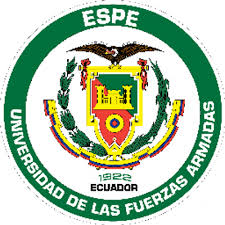 1. MARCO TEÓRICO
Morales Simba
 Doris.
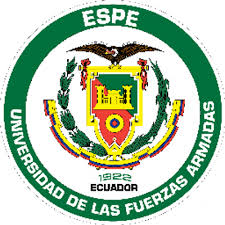 1.1. SISTEMA FINANCIERO
Morales Simba
 Doris.
FUENTE: SUPERINTENDENCIA DE BANCOS
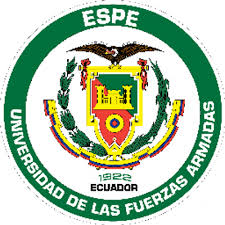 1.2. La comunicación comercial
Morales Simba
 Doris.
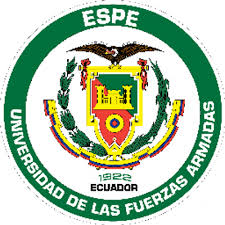 1.3. La lealtad del consumidor
Morales Simba
 Doris.
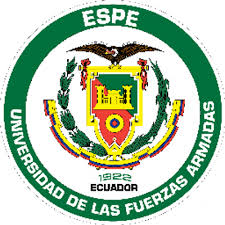 1.3.1.Teoría de la acción planeada
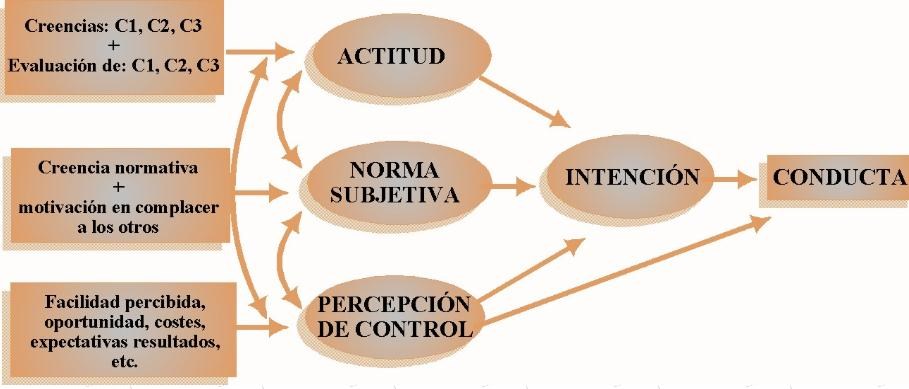 Capacidad de actuar
ILUSTRACIÓN 2: TEORÍA DE LA ACCIÓN PLANEADA 
                         Fuente:  (Ballester y Asensio Volumen 4 )
Morales Simba
 Doris.
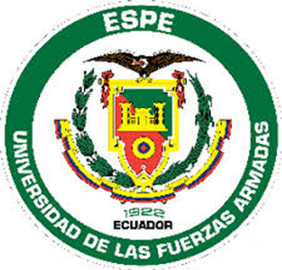 2. ESTUDIO DE MERCADO
2.1. FASE CUALITATIVA
PROBLEMA
La falta de lealtad que existe por parte del segmento joven de la edad entre 18 a 28 años del Cantón Rumiñahui ante las entidades finacieras.
Morales Simba
 Doris.
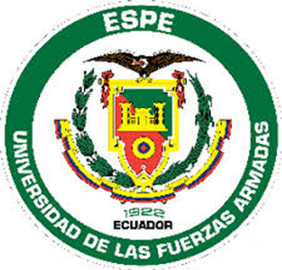 JUSTIFICACIÓN
Morales Simba
 Doris.
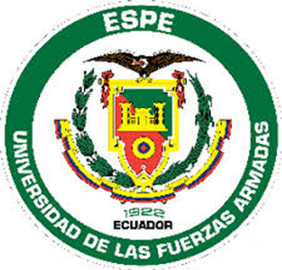 O B J E T I V O S
General

Determinar la lealtad del segmento joven del sector financiero del Cantón Rumiñahui.
1. Determinar las características potenciales de los jóvenes del Cantón Rumiñahui
Específicos
2. Determinar si el mercado meta tiene cuenta bancaria
3. Conocer el tiempo de permanencia de los jóvenes en la entidad financiera
4. Medir el nivel de percepción de los jóvenes del Cantón Rumiñahui sobre la relación que mantiene con la entidad financiera a la que pertenecen (proveedor de productos y servicios)
Morales Simba
 Doris.
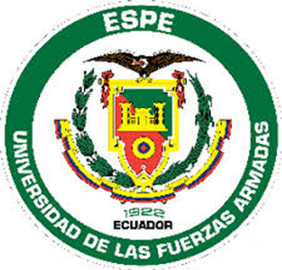 HIPÒTESIS
1. El 40% de los jóvenes del Cantón Rumiñahui no posee cuenta bancaria en ninguna entidad financiera
2. Existe influencia positiva entre el control percibido interno y la permanencia como cliente en la actual entidad financiera.
3. Existe una influencia positiva entre la actitud y la permanencia como cliente actual de la entidad financiera.
4. La publicidad influencia en el control percibido.
Morales Simba
 Doris.
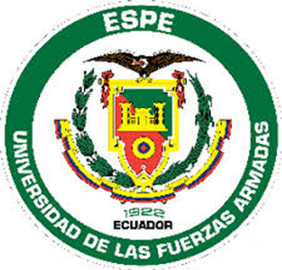 2.2. FASE METODOLÓGICA
Morales Simba
 Doris.
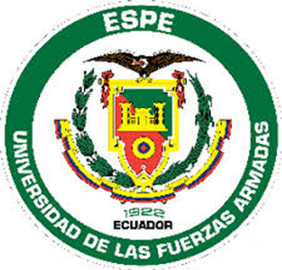 Universo: En el Cantón Rumiñahui según el último Censo de 
Población y Vivienda  2010 cuenta con 85. 852 habitantes.

La población de jóvenes del Cantón Rumiñahui es de17.286
habitantes jóvenes de 18 a 28 años de edad.


N= (17.286 habitantes)
Z= (95%) 1.96)
e= (0.05) p= (0.5) q= (0.5)
n= (376 encuestas)
POBLACION Y MUESTRA
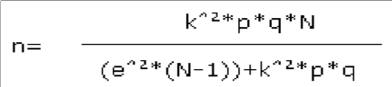 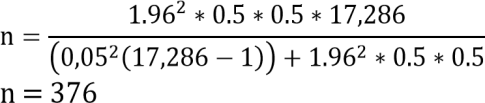 Para la actual investigación se estudio 376 jóvenes de (18 a 28 años) 
de edad del Cantón Rumiñahui.
Morales Simba
 Doris.
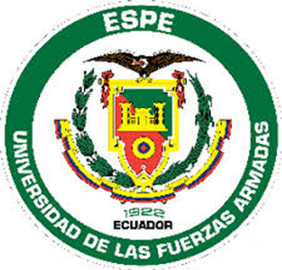 Red sistémica de variables
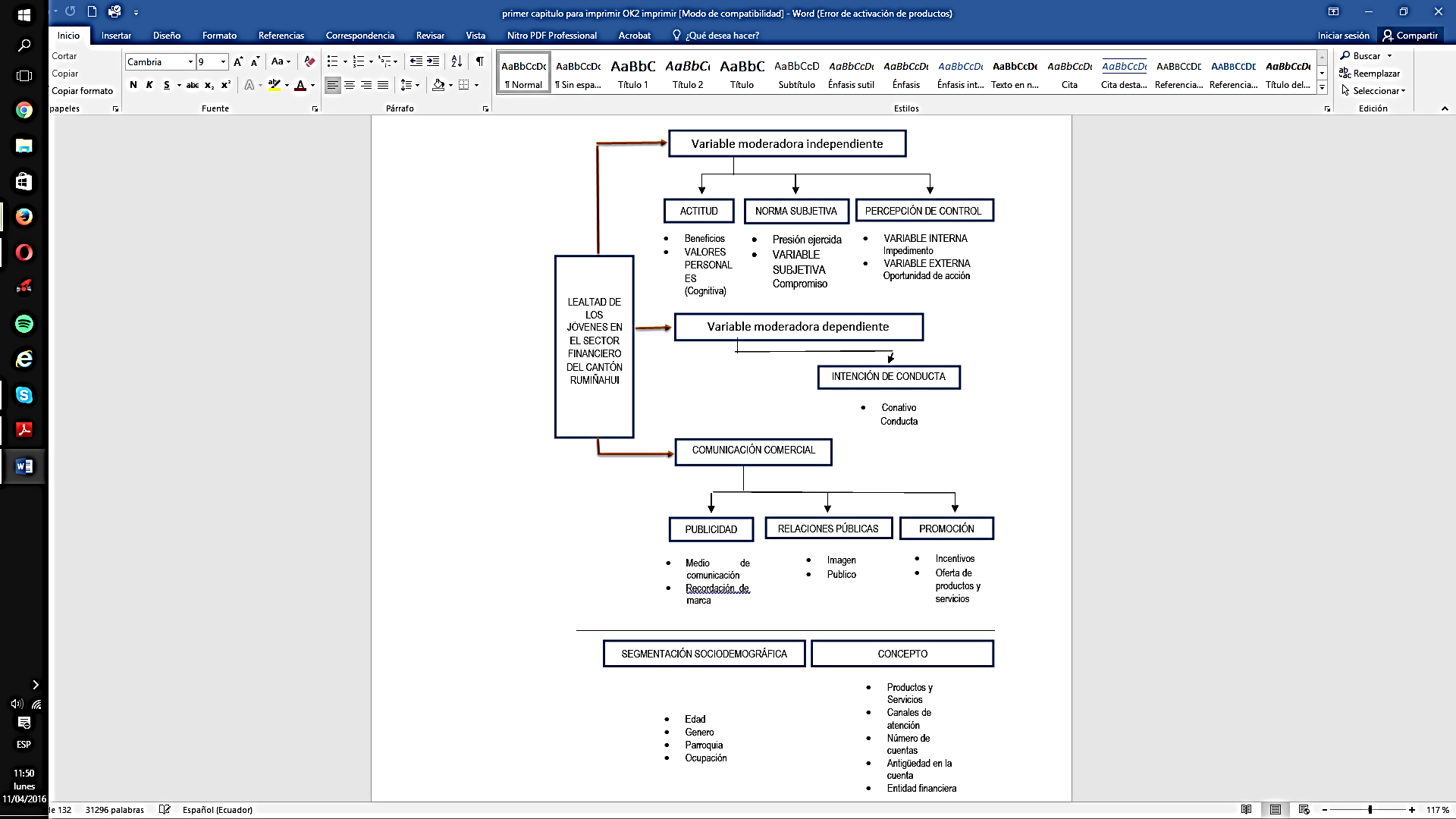 Morales Simba
 Doris.
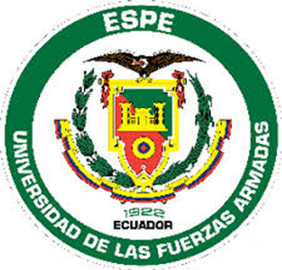 ANÁLISIS DE DATOS
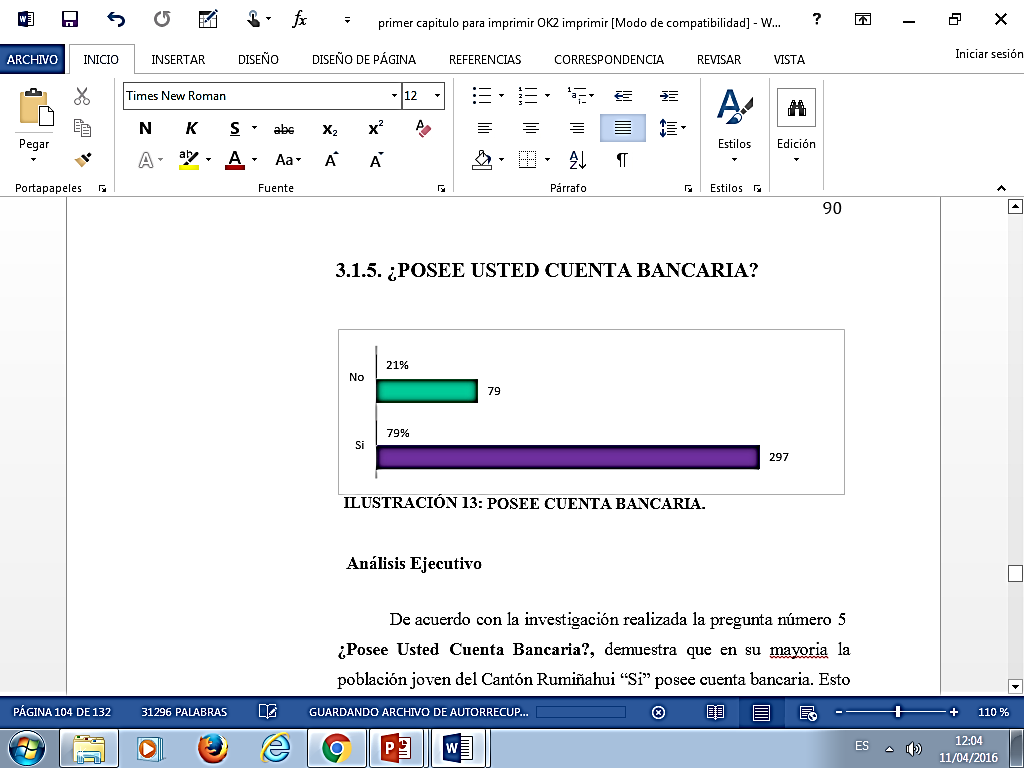 Morales Simba
 Doris.
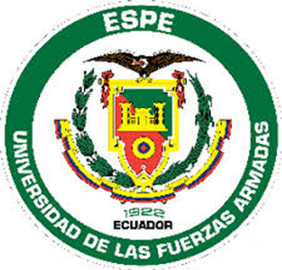 NORMA SUBJETIVA
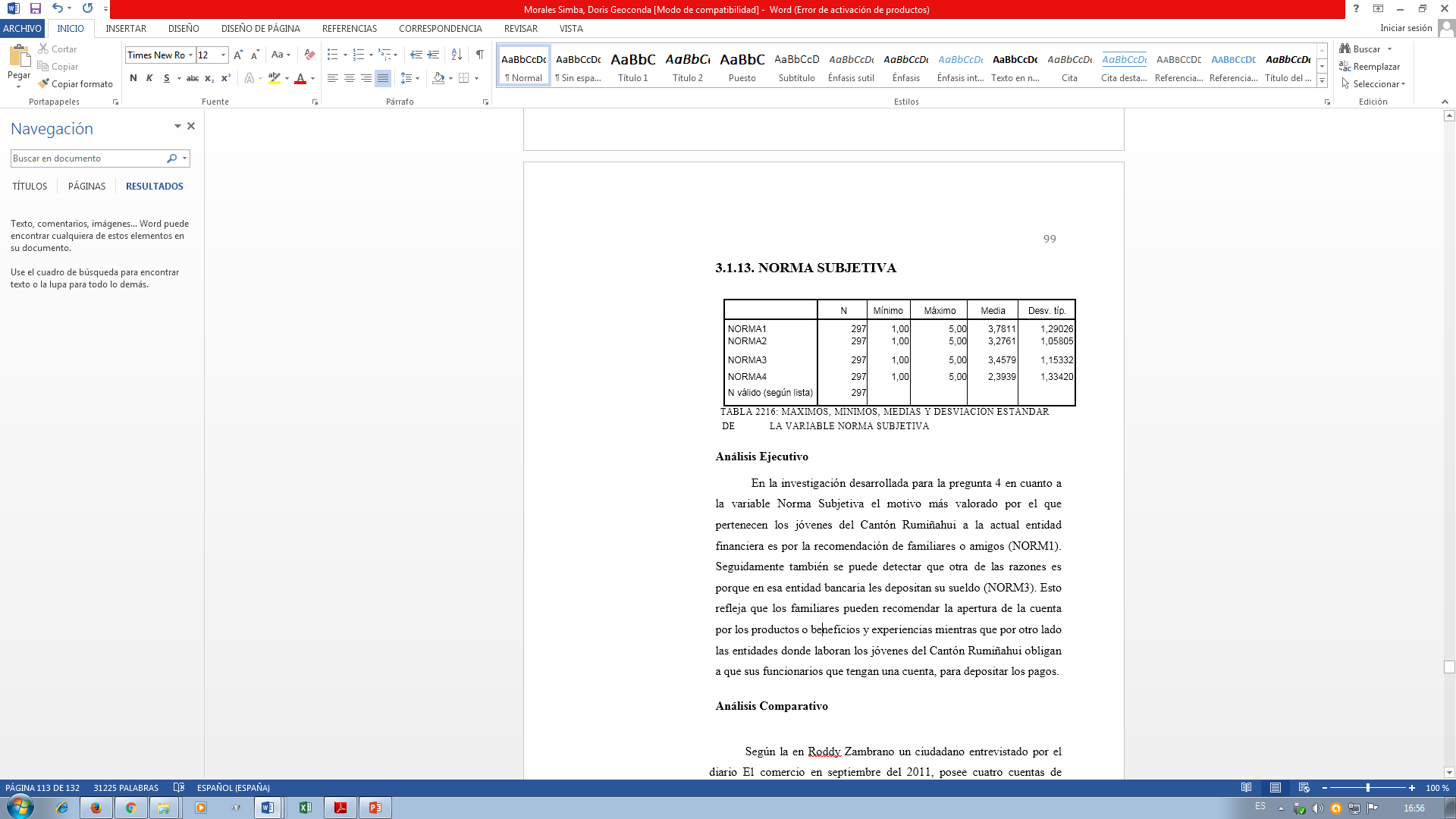 Morales Simba
 Doris.
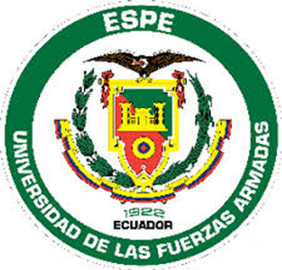 ACTITUD
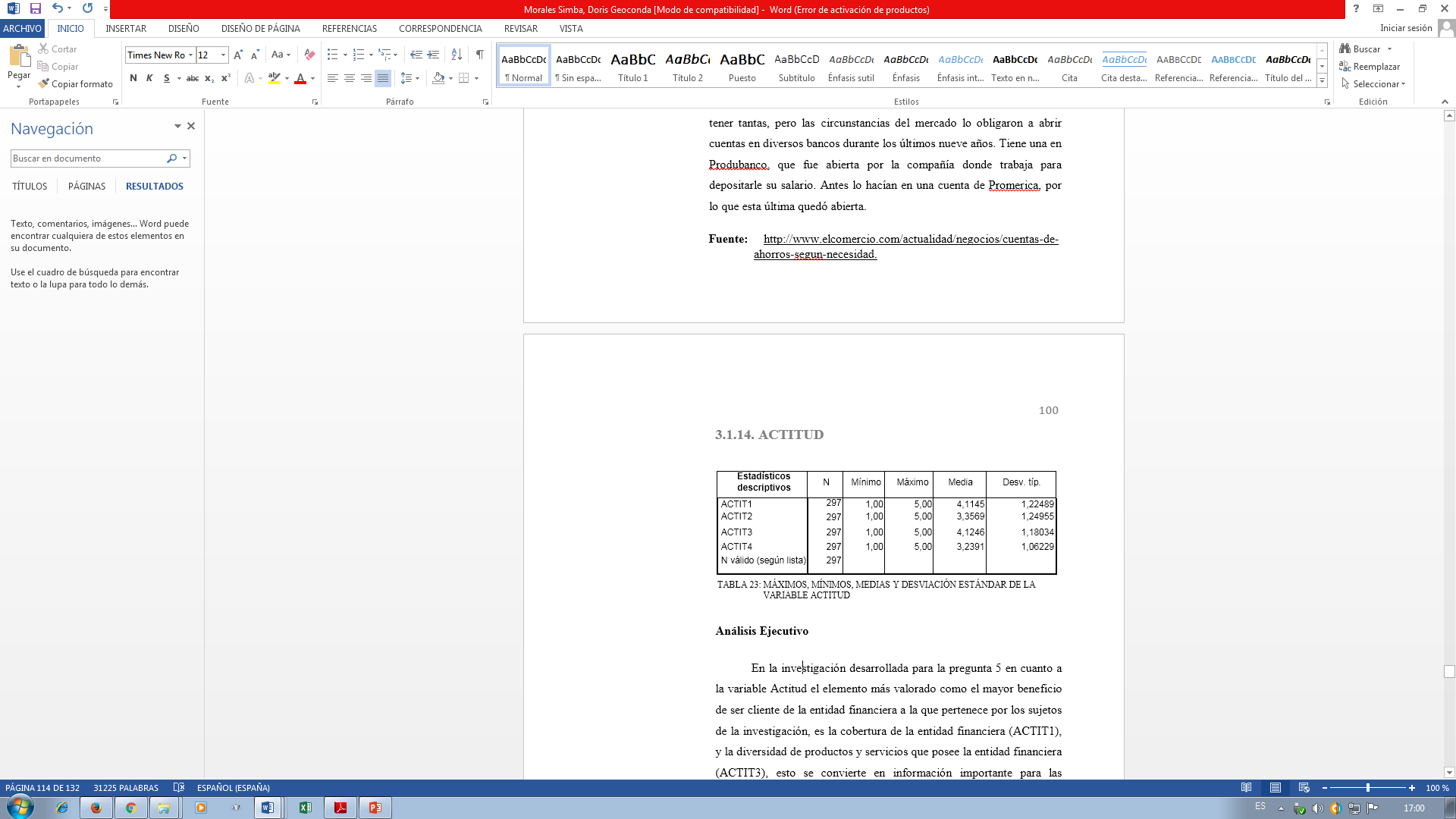 Morales Simba
 Doris.
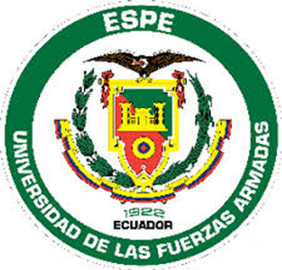 CONTROL PERCIBIDO INTERNO
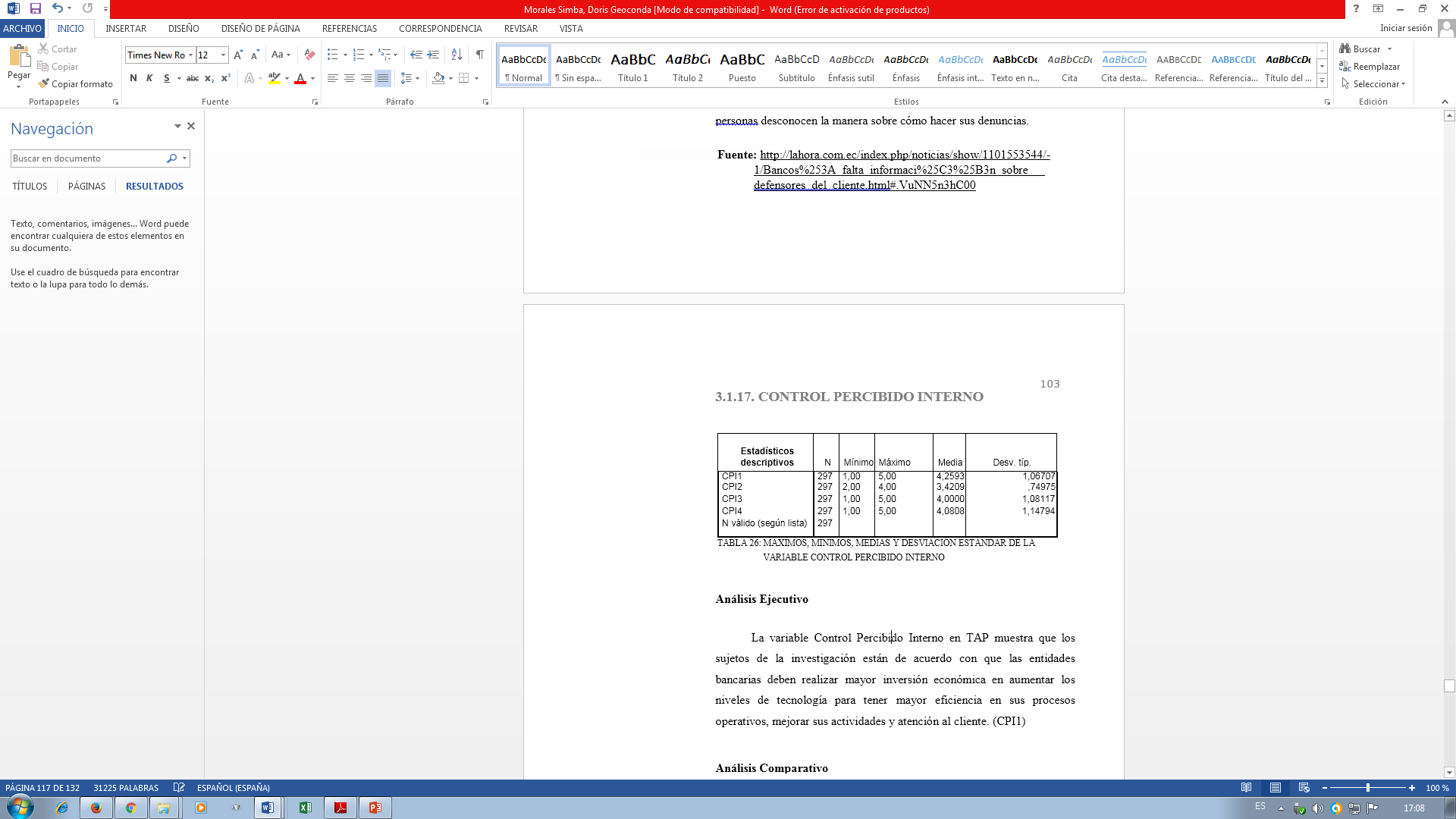 Morales Simba
 Doris.
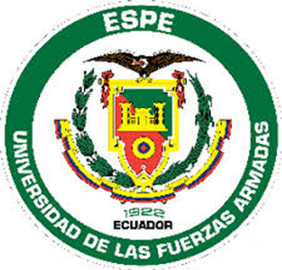 ANÁLISIS DE DATOS
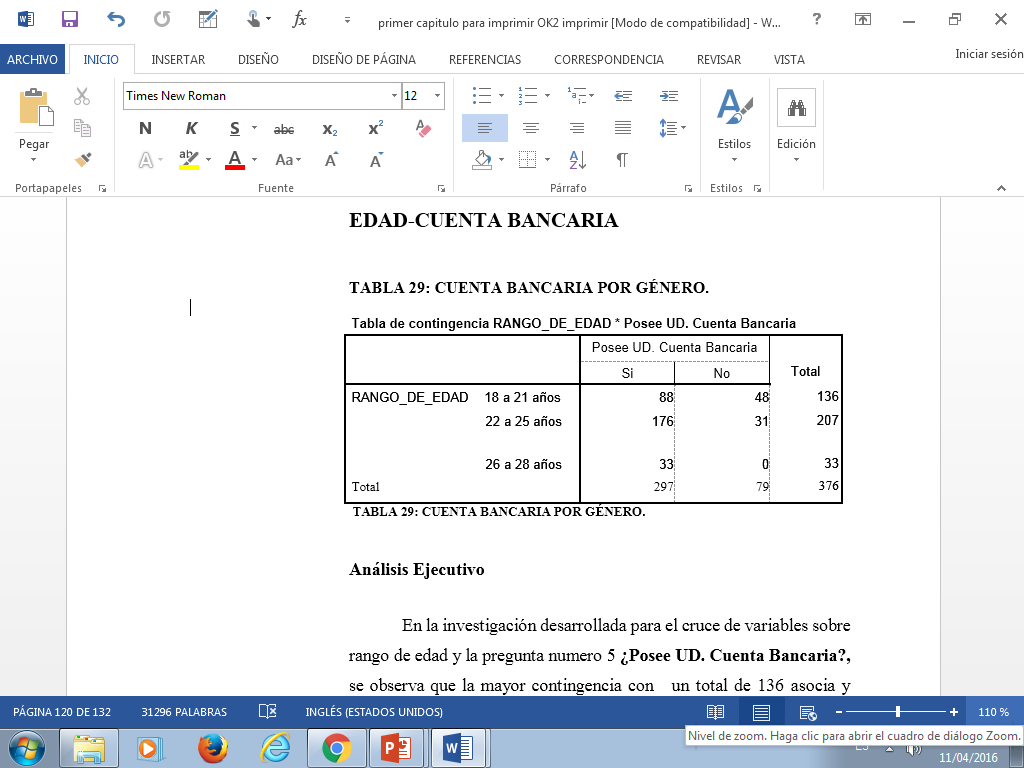 Morales Simba
 Doris.
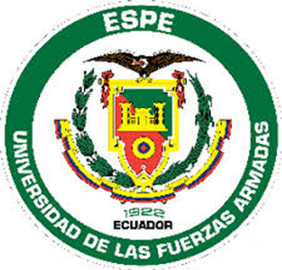 ANÁLISIS DE DATOS
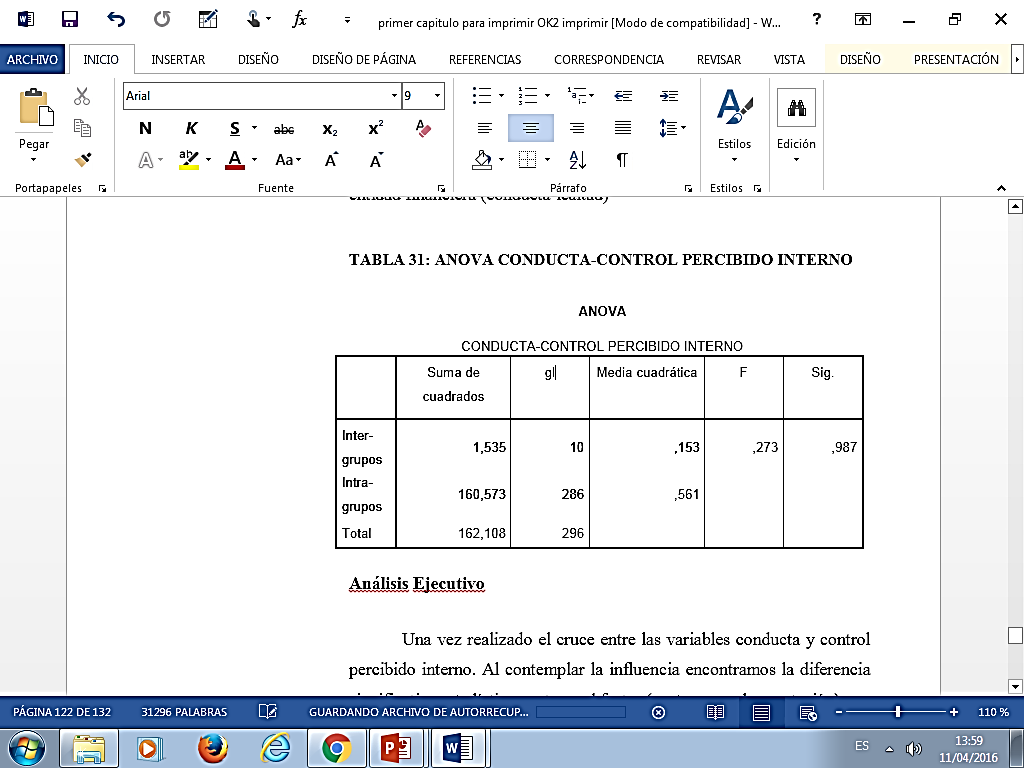 Morales Simba
 Doris.
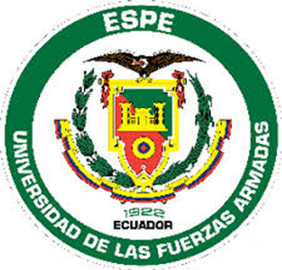 ANÁLISIS DE DATOS
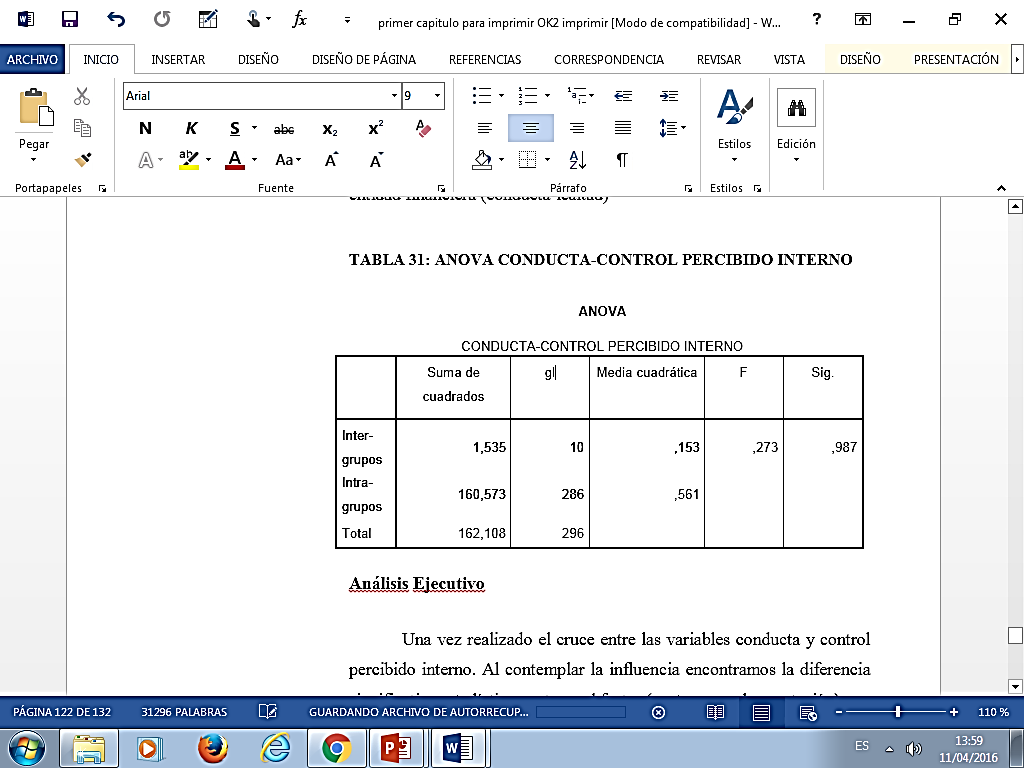 Morales Simba
 Doris.
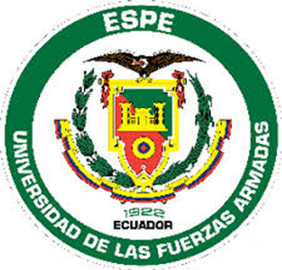 ANÁLISIS DE DATOS
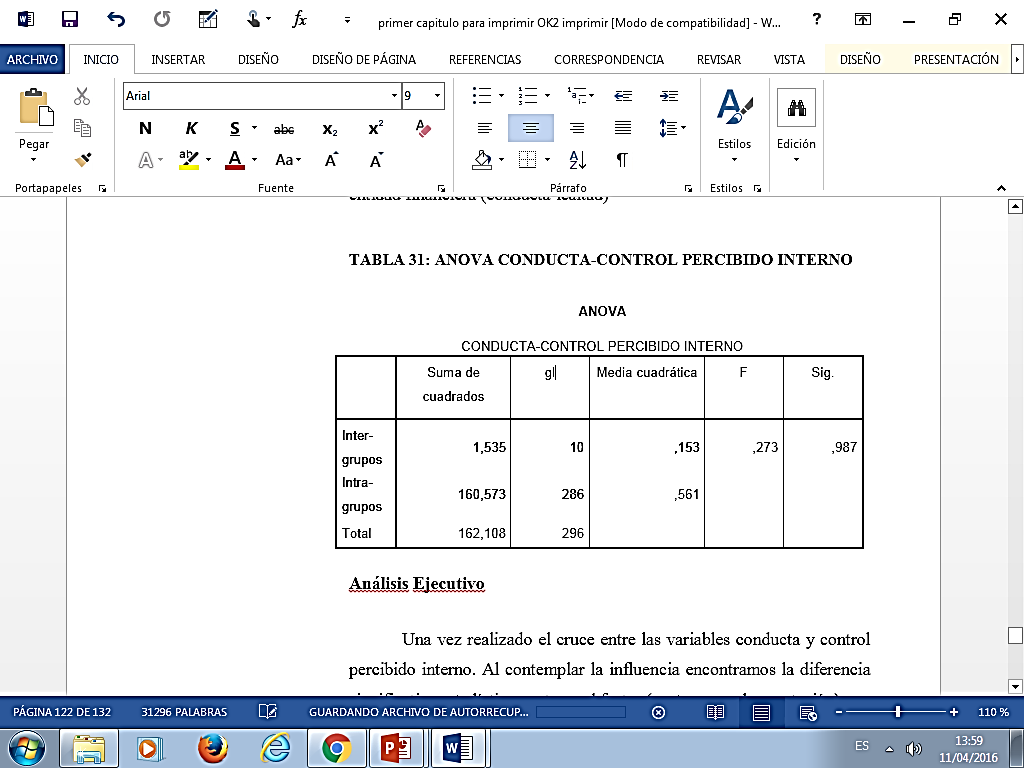 Morales Simba
 Doris.
CONCLUSIONES
Se pudo comprobar que la actitud, norma subjetiva y el control percibido externo influyen positivamente en la conducta de los jóvenes del Cantón Rumiñahui, llevando a estos recomendar a un familiar o amigo para que abran su cuenta en la entidad bancaria que los jóvenes pertenecen. Sin dejar de lado que a los jóvenes les interesa  una entidad financiera con Prestigio y Solidez, misma que garantice la sostenibilidad de su dinero. Asimismo piensan que las entidades bancarias deben realizar mayor inversión económica  en  aumentar  los  niveles  de  tecnología  para  tener  mayor eficiencia en sus procesos operativos, mejorar sus actividades y atención al cliente.
Más del 40% de los jóvenes de 18 a 28 años de edad del Cantón Rumiñahui posee una  cuenta bancaria, esto hace referencia a que los jóvenes son considerados como población económicamente activa y se convierte para las  entidades  financieras  un  nicho  de  mercado  importante  que  con estrategias  adecuadas  pueden  captar  más  clientes  jóvenes  del  Cantón Rumiñahui.
En  la   investigación  desarrollada  cuanto a las  variables de comunicación los jóvenes del Cantón Rumiñahui reconocen  al  banco  por  la  imagen,  los stands en ferias  y por pocas de las actividades culturales como benéficas que esta información se	convierte para las entidades financieras   en   información   relevante   ya   que   muchas   de   ellas gastan  sus  recursos  en actividades irrelevante  para  los  jóvenes, siendo  esto  un gasto  sin resultados para la  entidad  financiera.
Tras la inclusión de las variables creencias y compromiso a la teoría de la acción planeada resultó explicar aparentemente bien el comportamiento objeto de estudio demostrando que estas variables si influyen en la conducta de los jóvenes del Cantón Rumiñahui.
LÍNEAS FUTURAS DE INVESTIGACIÓN
Una línea de investigación futura que se desprende de este trabajo es que debería profundizarse aún más en el estudio de las  diferentes  influencias  de  las  variables  de  comunicación comercial  sobre  las  variables decisionales. Este conocimiento permitirá a los directivos de las entidades bancarias poder dirigir más eficazmente sus esfuerzos de  comunicación  comercial  y  discriminar  la  asignación  de recursos  entre  el  ámbito  virtual  y  el  tradicional  de  forma eficiente.
Realizar un estudio de mercado que identifique cuan factible seria implementar nuevos sistemas de pago en los jóvenes del Cantón Rumiñahui, para que las entidades financieras conforme crecen las necesidades de los jóvenes empiecen un proceso de innovación y otorguen una propuesta de valor al mercado que en la actualidad es exigente.
Implementación   de	teorías   para	la justificación   de investigaciones e interpretación de resultados   en  función  de  los principios, supuestos y postulados, de la teoría.

.
Anexos
A continuación, por favor mencione su opinión sobre las determinadas acciones comerciales 
que realiza la entidad financiera a la que Ud. Pertenece Marque con una “X” en el lugar donde 
se sitúa su opinión:

Siendo: 1 Nada, 3 Algo y 5 Mucho
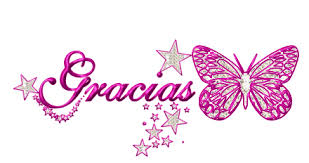 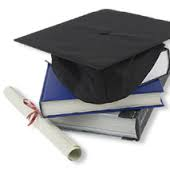